PDO Second Alert
Date: 28.07.2018                                                Incident type: HiPo

What happened?

While shifting chemical drums from one location to another location in the same yard, the forklift operator did not notice that the helper was in front of his moving forklift and struck the helper by the wooden pallet on the back of his legs that made him fall on the ground and caused injury to both the knees. 






Your learning from this incident..

Always to be attentive while operating forklift. 
 Pedestrian should practice all round observation before crossing roadways. STOP, CHECK and GO.
 Always drive according to your training.
 Always use designated walkways
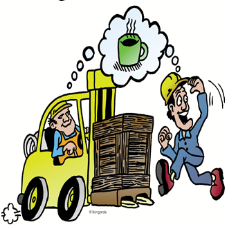 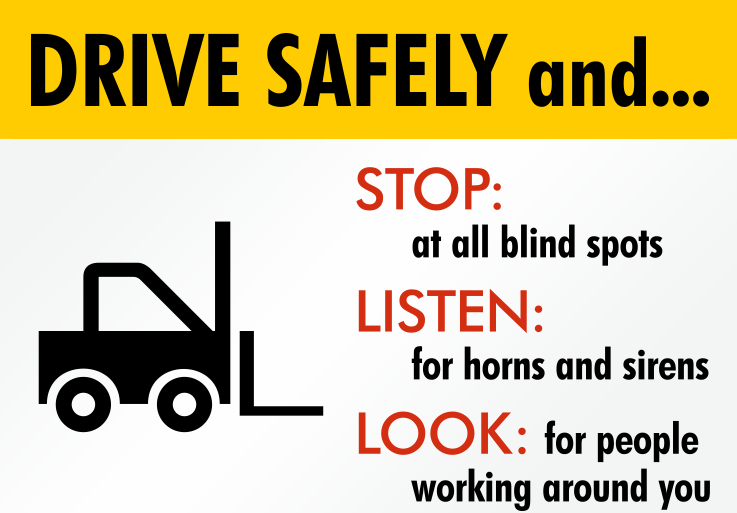 Always check your surroundings while working in the yard.
Confidential - Not to be shared outside of PDO/PDO contractors
[Speaker Notes: Ensure all dates and titles are input 

A short description should be provided without mentioning names of contractors or individuals.  You should include, what happened, to who (by job title) and what injuries this resulted in.  Nothing more!

Four to five bullet points highlighting the main findings from the investigation.  Remember the target audience is the front line staff so this should be written in simple terms in a way that everyone can understand.

The strap line should be the main point you want to get across

The images should be self explanatory, what went wrong (if you create a reconstruction please ensure you do not put people at risk) and below how it should be done.]
Management self audit
Date: 28.07.2018                                              Incident type: HiPo
As a learning from this incident and to ensure continual improvement all contract
managers must review their HSE HEMP against the questions asked below        

Confirm the following:

Do you ensure adequate segregation for moving plant and pedestrians? 

Do you ensure supervisors are conducting safety observations?

Does your HEMP cover the hazards of inattentive or distraction whilst operating forklift?
Confidential - Not to be shared outside of PDO/PDO contractors
[Speaker Notes: Ensure all dates and titles are input 

Make a list of closed questions (only ‘yes’ or ‘no’ as an answer) to ask others if they have the same issues based on the management or HSE-MS failings or shortfalls identified in the investigation. 

Imagine you have to audit other companies to see if they could have the same issues.

These questions should start with: Do you ensure…………………?]